Утверждена распоряжением Правительства Российской Федерации  
от 31.03.2022 
№ 678-р
К О Н Ц Е П Ц И Яразвития дополнительного образования детей до 2030 года
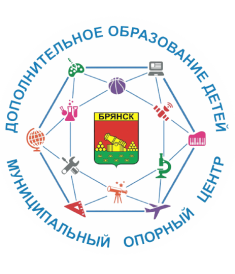 Муниципальный опорный центр дополнительного образования детей г. Брянска
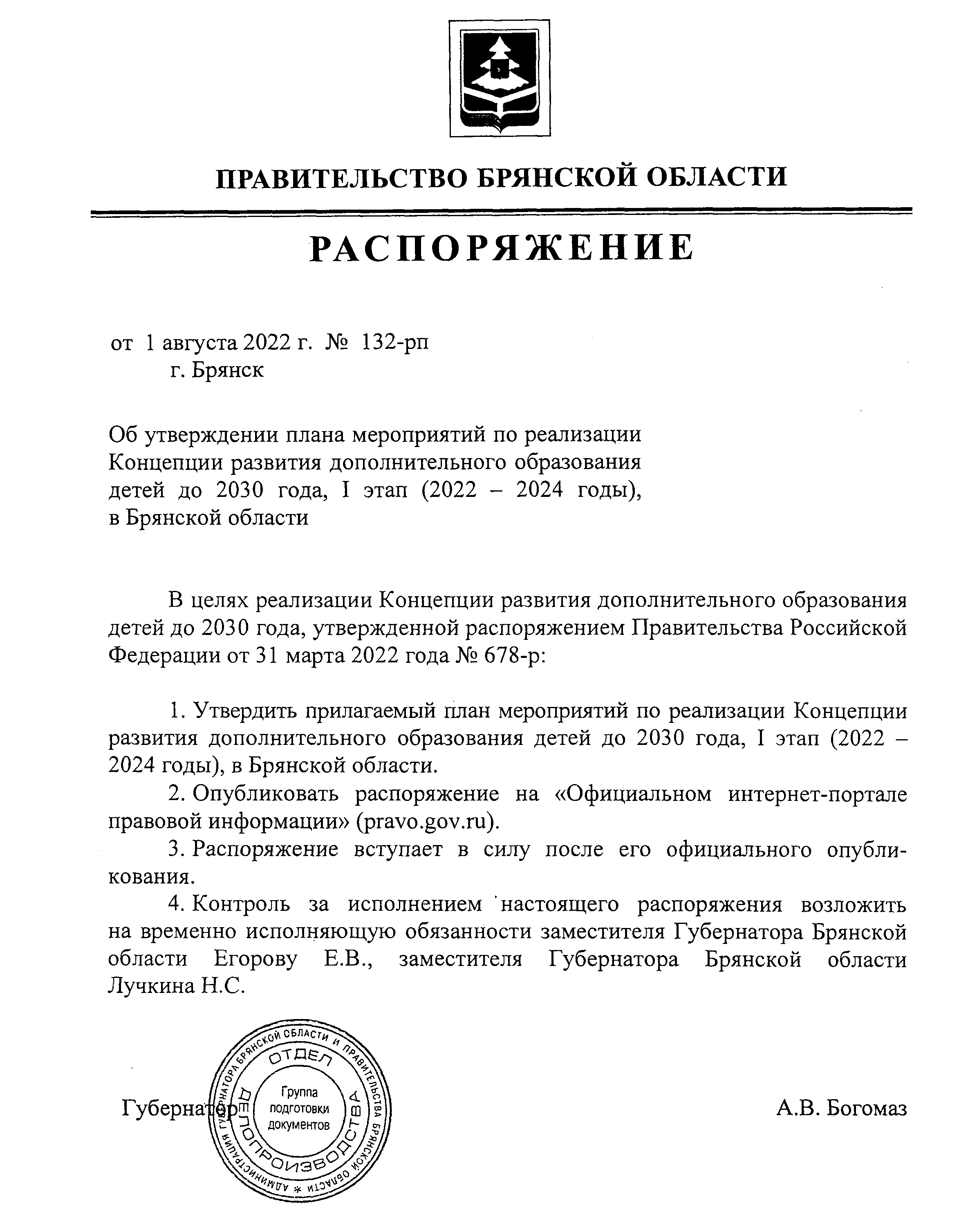 План мероприятий 
по реализации Концепции развития дополнительного образования детей до 2030 года
1 этап
2022 – 2024 годы
в Брянской области
ЦЕЛЕВЫЕ ПОКАЗАТЕЛИ
реализации Концепции развития дополнительного 
образования  детей до 2030 года
Охват детей дополнительным образованием на 17.10.2022
Дошкольные образовательные  учреждения,
 имеющие ставки дополнительного образования
Охват детей дополнительным образованием на 17.10.2022
Дошкольные образовательные  учреждения,
 не имеющие ставки дополнительного образования
Охват детей дополнительным образованием на 17.10.2022
Дошкольные образовательные  учреждения,
 не имеющие ставки дополнительного образования
Охват детей дополнительным образованием на 17.10.2022
Дошкольные образовательные  учреждения,
 не имеющие ставки дополнительного образования
Охват детей дополнительным образованием на 17.10.2022
Дошкольные образовательные  учреждения,
 не имеющие ставки дополнительного образования
Охват детей дополнительным образованием на 17.10.2022
Дошкольные образовательные  учреждения,
 не имеющие ставки дополнительного образования
Охват детей дополнительным образованием на 17.10.2022
Дошкольные образовательные  учреждения,
 не имеющие ставки дополнительного образования
Охват детей дополнительным образованием на 17.10.2022
Дошкольные образовательные  учреждения,
 не имеющие ставки дополнительного образования
Охват детей дополнительным образованием на 17.10.2022
Дошкольные образовательные  учреждения,
 не имеющие ставки дополнительного образования
Охват детей дополнительным образованием на 17.10.2022
Дошкольные образовательные  учреждения,
 не имеющие ставки дополнительного образования
Охват детей дополнительным образованием на 17.10.2022
Дошкольные образовательные  учреждения,
 не имеющие ставки дополнительного образования
Охват детей дополнительным образованием на 17.10.2022
Дошкольные образовательные  учреждения,
 не имеющие ставки дополнительного образования
Охват детей дополнительным образованием на 17.10.2022
Дошкольные образовательные  учреждения,
 не имеющие ставки дополнительного образования
Охват детей дополнительным образованием на 17.10.2022
Дошкольные образовательные  учреждения,
 не имеющие ставки дополнительного образования
Заполнение модуля «Мероприятия» в АИС «Навигатор» на 17.10.2022